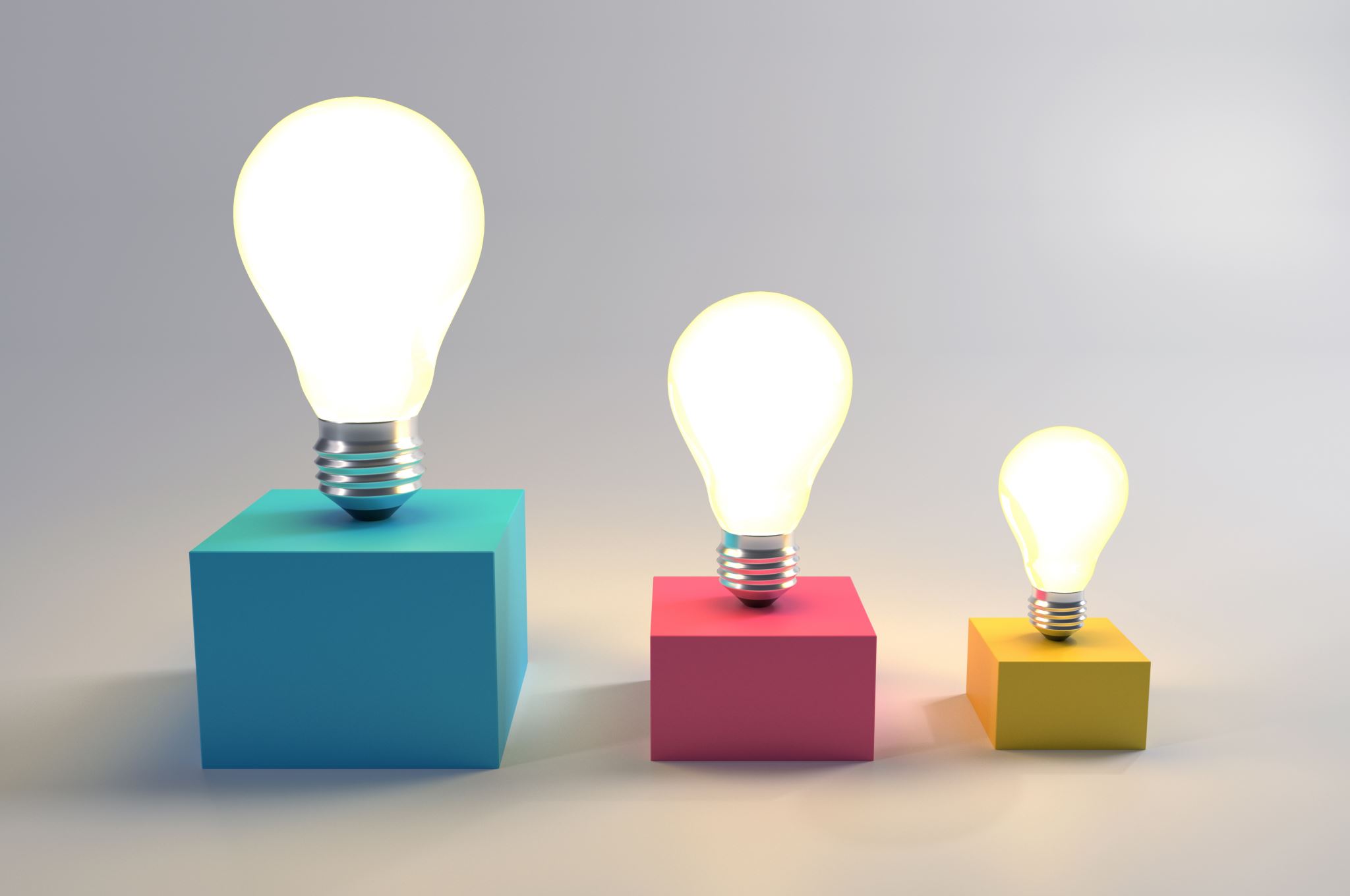 GESTÃO DO CONHECIMENTOTêxtil S.A.
Discentes:
David Lucena – 2170411
Rafael Ferreira – 2170788
Isabel Mendes – 2960014

Docente:
Doutora Paula Peres
No que concerne à gestão de processos de negócio, não existe formalização do processo onde vamos incidir, sendo que a transmissão do conhecimento é realizada oralmente entre os colaboradores da organização.
Componentes de um sgcGestão de processos de negócio
COMPONENTES DE UM SGCGestão de conteúdos
COMPONENTES DE UM SGC
Gestão de conteúdos para a web
Relativamente à gestão de conteúdos para a web, a empresa detém um website que funciona como uma "montra" online, onde os profissionais da área comercial aproveitam para divulgar os produtos e serviços, assim como as certificações obtidas, na ótica de reforçar a visibilidade da marca junto dos clientes.
A organização usufrui de diversas aplicações para auxiliar as várias fases do processo. Desta forma, utiliza o PHC para fazer a gestão interna das encomendas dos clientes; as ferramentas do Office (Outlook, Word, Excel e Skype) para desempenhar algumas tarefas diárias, nomeadamente troca de e-mails e reuniões com clientes; o WhatsApp para agilizar a comunicação interna informal; e diferentes plataformas que proporcionam um contacto mais direto e eficaz com os clientes (sendo que cada cliente possui a sua própria plataforma).
COMPONENTES DE UM SGCGestão de aplicações de conhecimento
O departamento comercial da Têxtil S.A. encontra-se dividido em diversas equipas comerciais. A equipa em análise atua no mercado inglês e é constituída por 2 pessoas, uma responsável e uma assistente.
A responsável pela equipa detém formação ao nível de mestrado em Gestão, enquanto a assistente possui formação ao nível da licenciatura em Marketing.
A responsável da equipa usufrui de uma vasta autonomia no exercício das suas funções, apenas reportando à gestão de topo. Em contrapartida, a assistente possui autonomia algo condicionada, sendo que detém liberdade para opinar e propor ideias e sugestões de melhoria, no entanto necessita de autorização por parte da responsável para executar algumas atividades.
A natureza multidisciplinar da gestão do conhecimento
A Gestão da mudança
Internacionalização
A aprendizagem organizacional ocorre de inúmeras formas:
manuais de acolhimento e sobre procedimentos internos;
formação profissional contínua;
observação;
interação formal e informal com colegas e chefias;
atividades lúdicas (ex: festa de Natal, festa de aniversário, etc.)
Aprendizagem organizacional
Aprendizagem organizacional
Na equipa em análise ocorrem as diversas formas de aprendizagem:
Socialização: através de socialização informal e formal.
Externalização: passagem de conteúdos importantes numa reunião via e-mail, no sentido de abranger todos os elementos do departamento.
Dentro da equipa não se verifica a aprendizagem através de combinação e internalização.
Aprendizagem organizacional
TRANSFERÊNCIA DE CONHECIMENTO
TRANSFERÊNCIA DE CONHECIMENTO
No que concerne aos fatores que atribulam a transferência do conhecimento dentro da equipa, identificamos a dificuldade de reprodução pelas próprias características do conhecimento, uma vez que não ocorrem situações idênticas ao longo do processo de trabalho, devido à complexidade do mesmo.
Os fatores de influência positiva na transferência de conhecimento consistem na confiança e nos níveis elevados de contacto pessoal existentes entre os membros da equipa.
Em contrapartida, o fator que afeta de forma negativa esta transferência de conhecimento é a dificuldade de explicitar a informação que circula na equipa diariamente, o que resulta da ausência de uma ferramenta/plataforma de gestão da informação. Apesar da vontade da empresa em conceber/adotar tal ferramenta, as constantes mudanças no negócio e nas informações transmitidas tornam-se um entrave significativo para que essa vontade seja realizada.
TRANSFERÊNCIA DE CONHECIMENTO
Entrevista
Análise da Entrevista
Após uma análise detalhada da entrevista realizada a um membro da equipa da empresa Têxtil S.A., recolhemos os seguintes tópicos essenciais:

A equipa possui as competências necessárias para o desenvolvimento do negócio atual;
Os conhecimentos a adquirir e críticos para a equipa não se encontram formalizados/explícitos;
Apenas alguns dos procedimentos operacionais são registados;
Análise da Entrevista
A memória organizacional não é facilmente acedida por parte dos elementos da equipa;
Por norma, as lições aprendidas não são documentadas contribuindo para uma memória organizacional pouco desenvolvida;
Existe espaço para todos os membros da equipa partilharem conhecimento. A empresa não incentiva esta partilha, mas também não limita;
A empresa não mede nem avalia os resultados provenientes do conhecimento adquirido pela equipa, no entanto a entrevistada refere que seria benéfico existir esse processo.
A curto prazo:
Sugestões de melhoria
A longo prazo:
Sugestões de melhoria
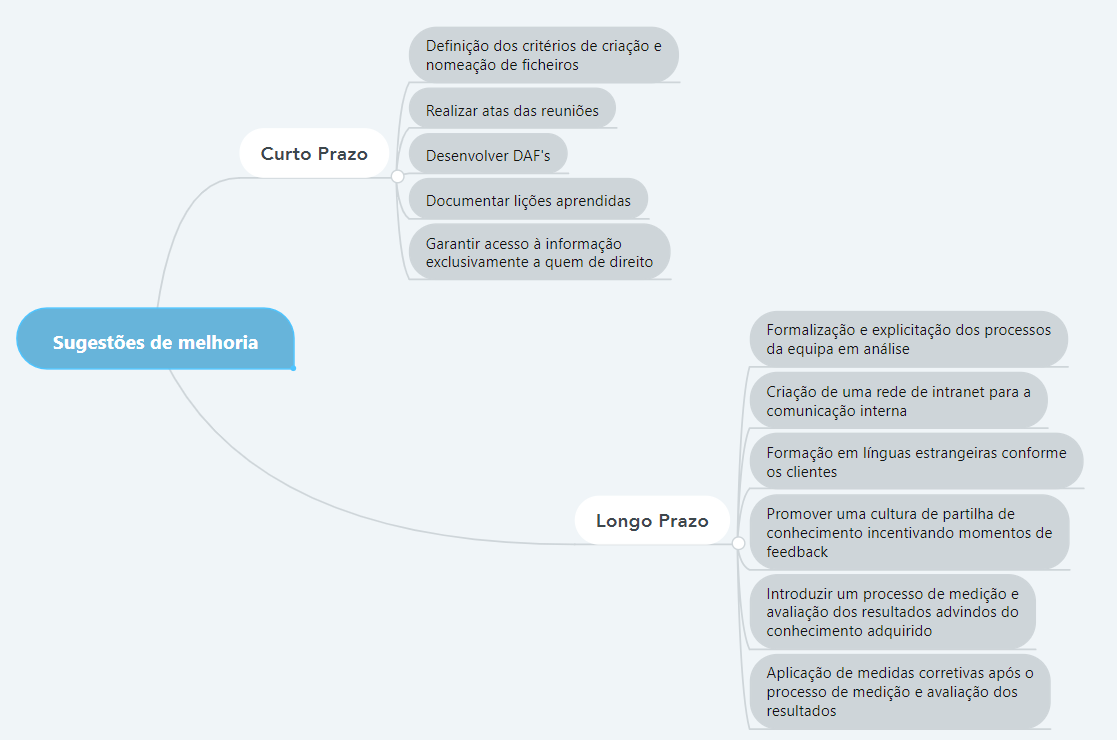 Elaboração de regulamentos relativos à nomeação e criação de pastas/ficheiros
Elaboração de regulamentos relativos à nomeação e criação de pastas/ficheiros
Identificação das necessidades de criação e nomeação de ficheiros
Criação da pasta "Clientes"
Criação de pastas com o nome das marcas 
inseridas na pasta "Clientes"
Criação das pastas "POS", "Comentários", "Artworks" e "Testes" inseridas na pasta "Modelos"
Validar as etapas anteriores
Criação das pastas "Manuais", "Templates" e "Modelos" inseridas em cada marca
Desenvolver daf's (descrição e análise de funções)
Desenvolver daf's (descrição e análise de funções)
Perceber o enquadramento da função na estrutura organizacional
Compreender a Missão e a Visão (Organizacional e Departamental)
Determinar as atividades e responsabilidades inerentes à função
Definir os requisitos necessário para o desempenho da função
Validar o documento
Conceber indicadores de desempenho para a função
Elaborar o documento descritivo da função (DAF)
Determinar as relações laborais necessárias para o desempenho da função
Obrigado pela atenção!